The 4 pillars of LPCA environment team
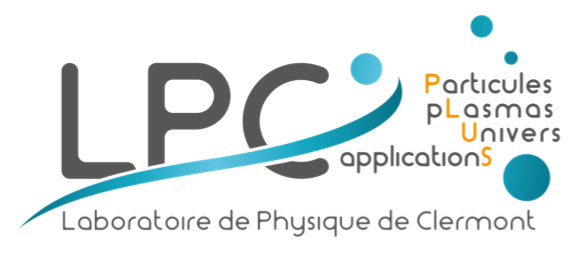 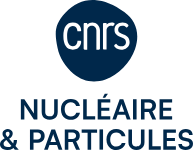 Radiological analysis of environmental samples
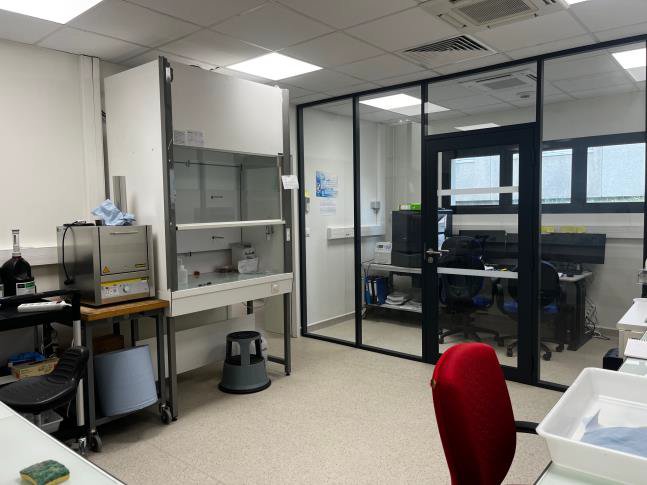 17 full time staff
1 post-doc
5 PhD student
11 FTE
Monte-Carlo simulation from micro to nano-scale of naturally radiative ecosystems
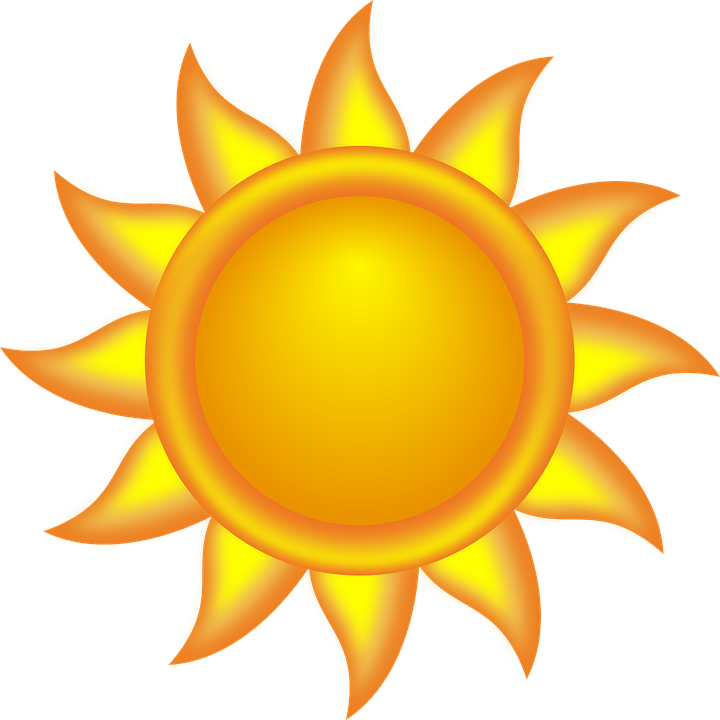 IN2P3
2 infinis
Deployment of sensor networks
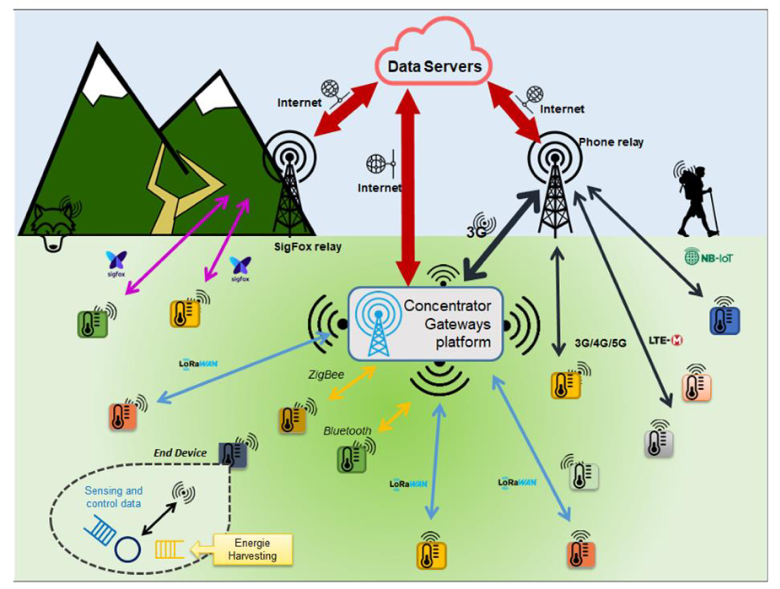 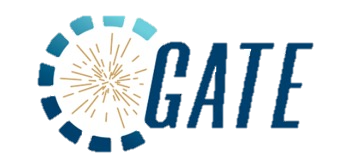 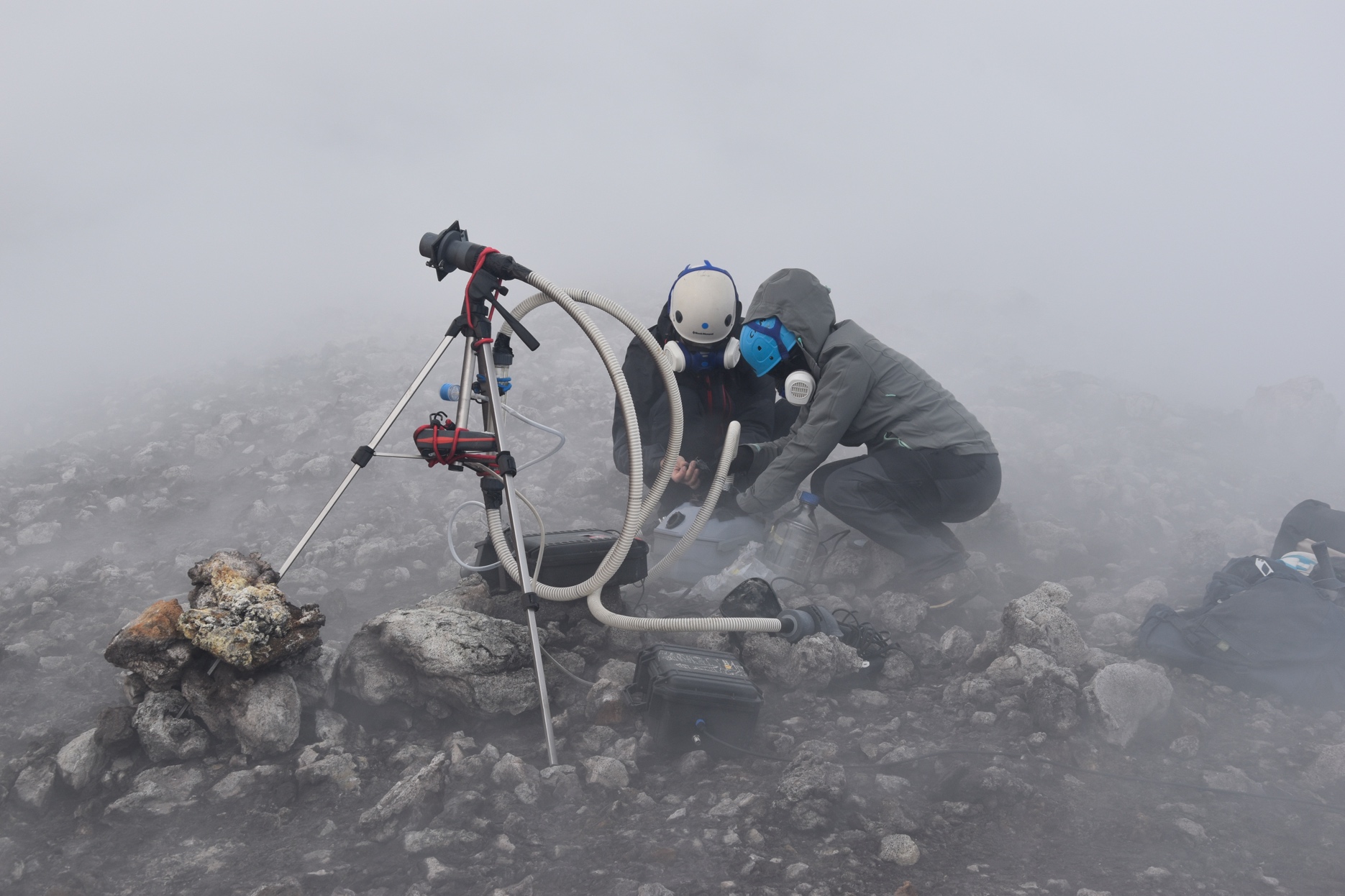 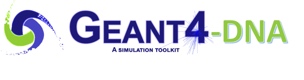 radon monitoring in extreme environments
Our main research projects …
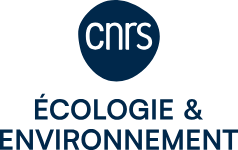 2024 – 2028: Thermalism and 
Radioactivity (ZATU)
Impact of ultralow radioactivity
on biological systems @LSM
2025-2030: Monitoring the environmental impact of nuclear power plants
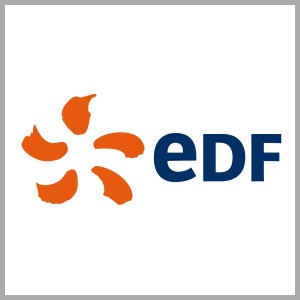 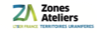 Led by Réseau 
Becquerel
2023 – 2028 Deploying intelligent 
sensors to monitor water resources 
(CPER IDEAL)
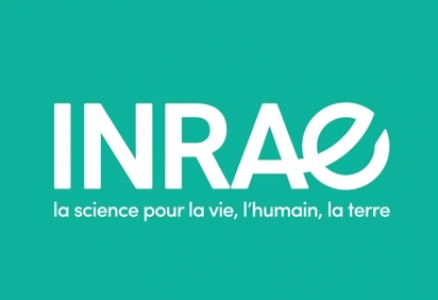 2024 - 2028 : natural and anthropic 
radioactivity in deep ocean (NODSSUM, RADIOCEAN)
2021-2029 Deploying Anthropocene in situ observatories
(Equipex+ TERRA FORMA)
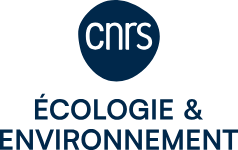 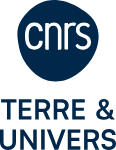 2023- : Labcom IOTAE
2012- : Inverse Monte-Carlo, from 
muon tomography to radon 
monitoring of active volcanoes
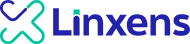 Our current main platforms: 
	- PAVIRMA @LPCA
	- Mesocentre Clermont-Auvergne @UCA
	- Réseau Becquerel (IPHC, LP2I, Subatech)
	- Modane Underground Laboratory
2023-2028: Innovative instruments for radon monitoring in extreme environments (ANR SPAGHETTI)
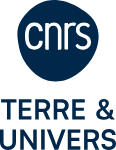